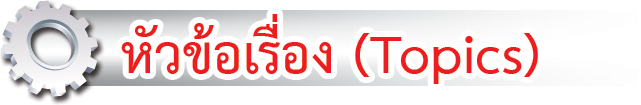 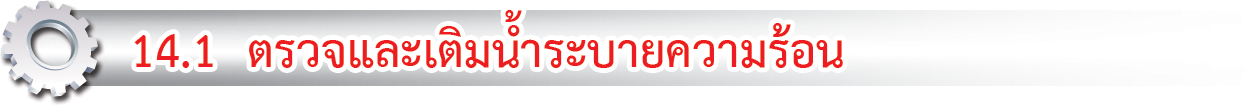 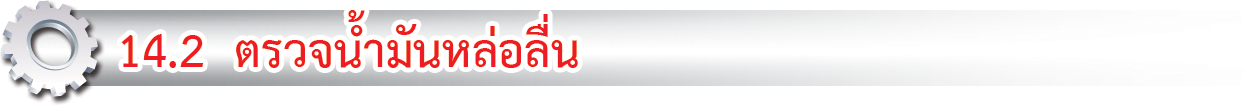 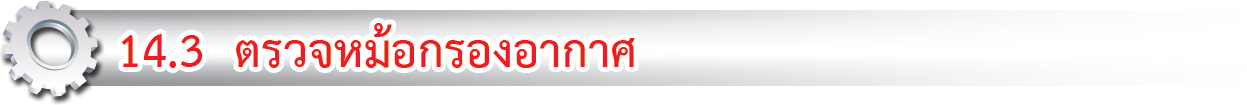 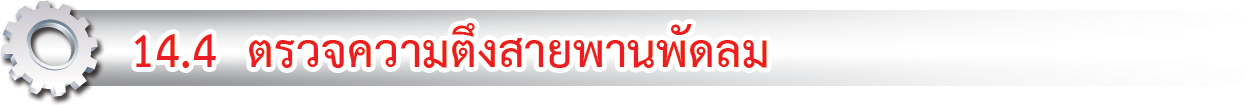 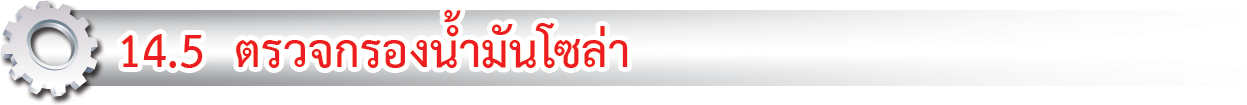 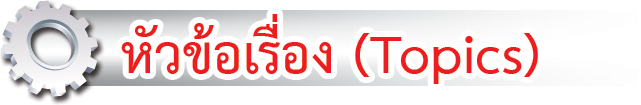 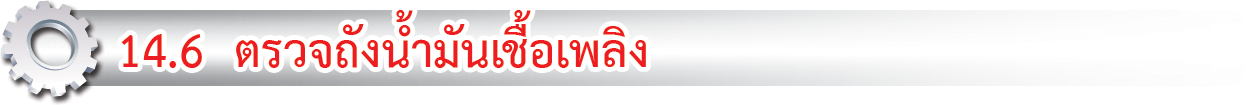 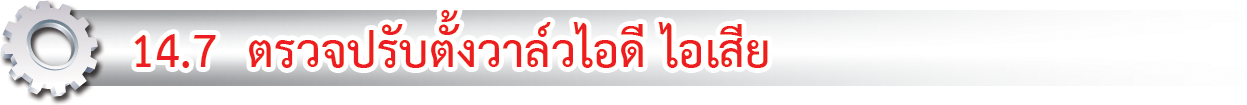 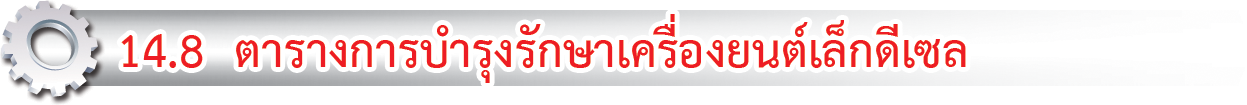 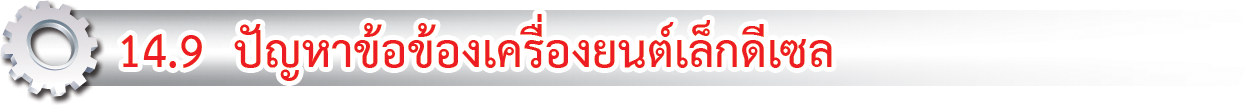 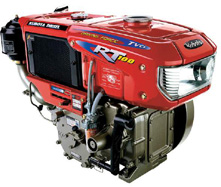 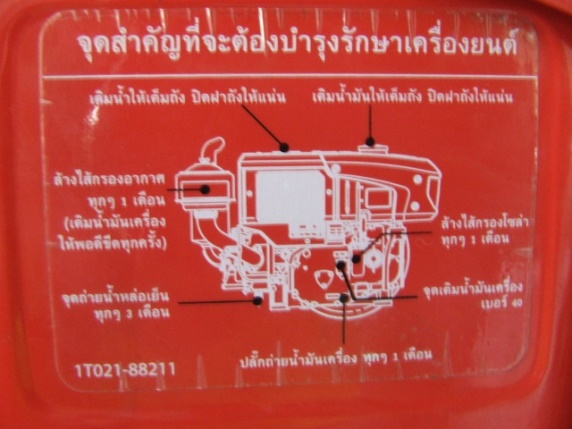 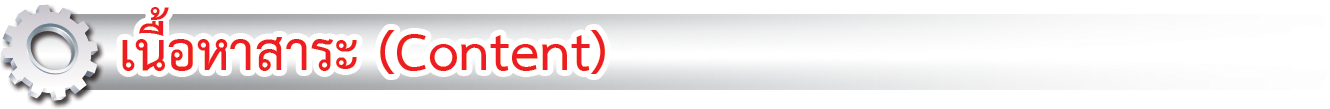 เครื่องยนต์ทุกชนิดเมื่อใช้งานแล้วจะต้องมีการตรวจสอบ บำรุงรักษาเพื่อให้เครื่องยนต์มีอายุการใช้งานได้นานหากขาดการบำรุงรักษาจะทำให้เครื่องยนต์มีปัญหาข้อขัดข้องในการทำงาน
จุดสำคัญที่จะต้องบำรุงรักษาเครื่องยนต์
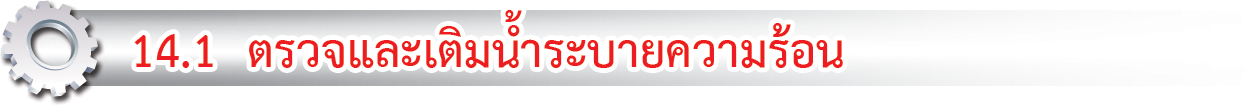 1.  เติมน้ำสะอาดในหม้อน้ำให้เต็มถัง
	2.  ตรวจเช็คการรั่วของน้ำหล่อเย็น 
	3.  ทุก 300 ชั่วโมงการทำงานให้เปลี่ยนน้ำหล่อเย็นและใส่น้ำยากันสนิม
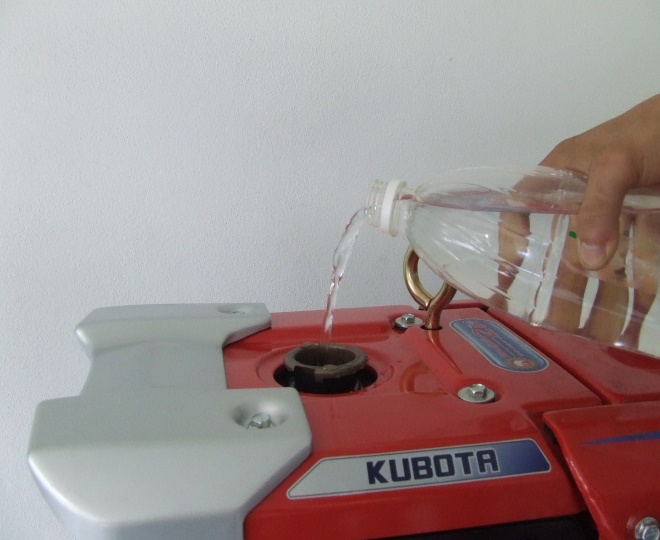 การตรวจและเติมน้ำระบายความร้อน
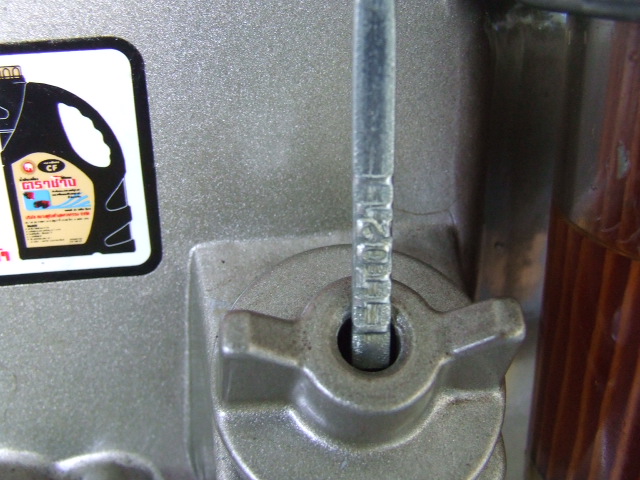 ระดับน้ำมันหล่อลื่น
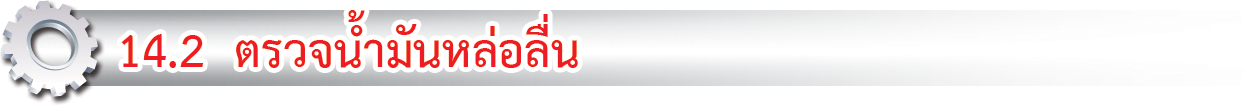 1. ทุกครั้งที่ใช้งานเครื่องยนต์ตรวจและเติมน้ำมันหล่อลื่นให้พอดีขีดที่กำหนด 
	2. ใช้งานเครื่องยนต์ 50ชั่วโมงแรก ให้เปลี่ยนน้ำมันหล่อลื่นใหม่ถ้าเป็นเครื่องยนต์ใหม่หรือยกเครื่องใหม่
	3. ทุก 100 ชั่วโมง การทำงานเครื่องยนต์ให้เปลี่ยนน้ำมันหล่อลื่นใหม่
การตรวจน้ำมันหล่อลื่น
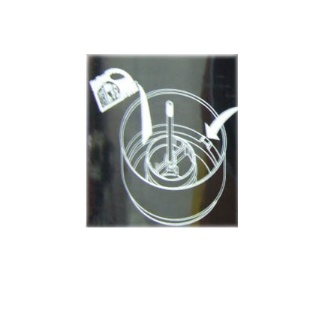 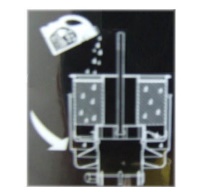 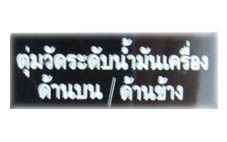 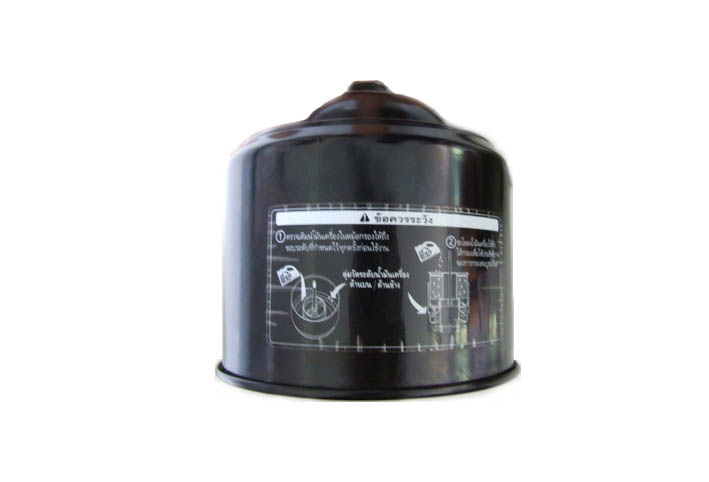 ข้อควรระวัง
1. ตรวจเติมน้ำมันหล่อลื่นในหม้อกรองให้ถึงขอบระดับที่กำหนดไว้ทุกครั้งก่อนใช้งาน 
2. ชโลมน้ำมันหล่อลื่นให้ทั่วไส้กรองเพื่อประสิทธิภาพของการกรองที่สมบูรณ์ที่สุด
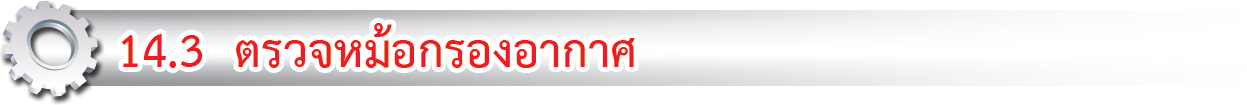 การตรวจหม้อกรองอากาศ
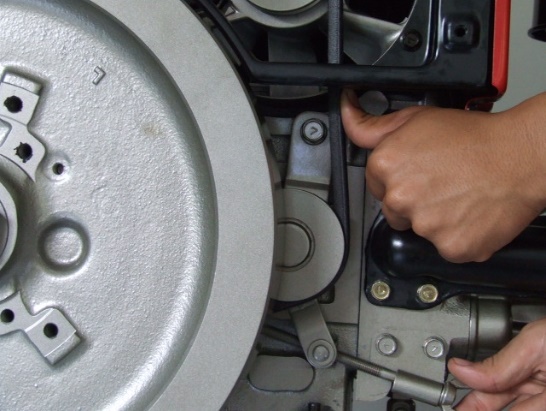 มู่เล่พัดลม
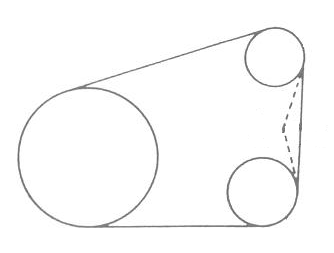 ระยะกดลง
มู่เล่
ล้อช่วยแรง
10 – 15 มม.
มู่เล่ปรับสายพาน
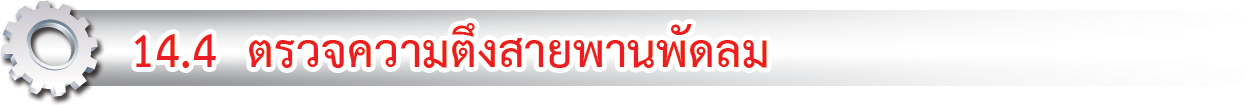 1. ตรวจเช็คเปลี่ยนถ้าสายพานพัดลมฉีกขาด
	2. ปรับตั้งระยะความตึง – หย่อนสายพาน 10 – 15 มม.
การตรวจเช็คสายพานพัดลม
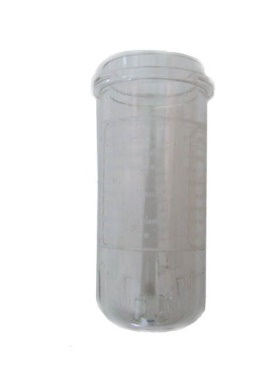  ข้อควรปฏิบัติ
1. ทุก 100 ชั่วโมง ของการใช้เครื่องให้ทำความสะอาดไส้	กรองด้วยน้ำมันโซล่า
2. ล้างสิ่งสกปรกและน้ำในถ้วยกรองให้สะอาดและเช็ดให้แห้ง
3. เปลี่ยนไส้กรองทุก 400 ชั่วโมงการทำงานหรือถ้าพบรอยรั่วหรือฉีกขาด
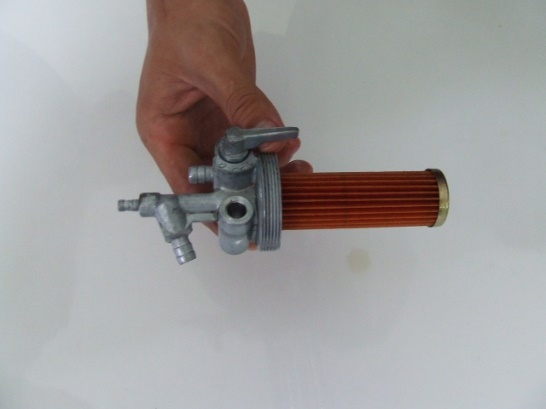 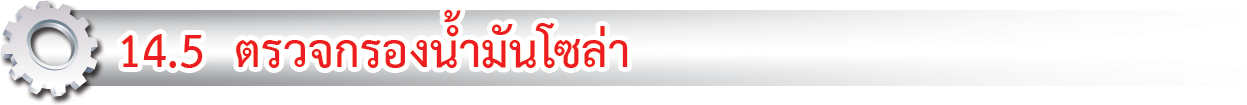 กรองน้ำมันเชื้อเพลิง
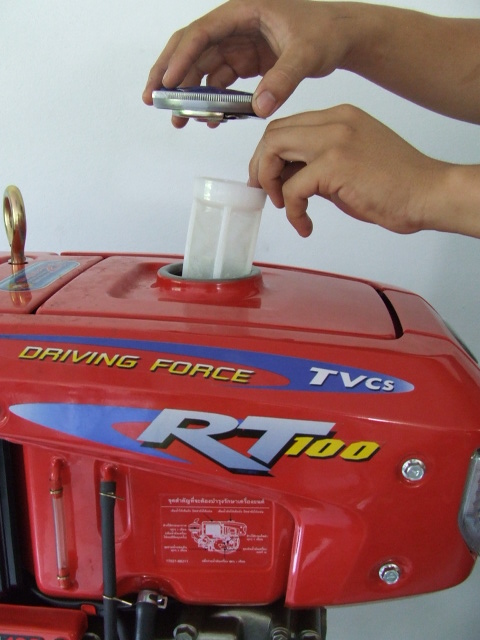 กรองน้ำมัน
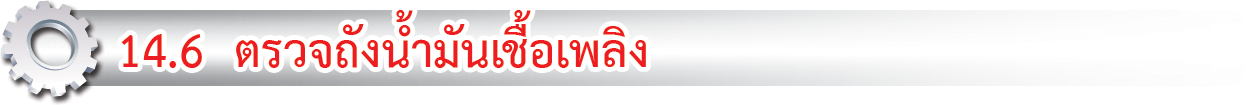 1. เติมน้ำมันเชื้อเพลิงให้เต็มถัง
	2. ทุก 300 ชั่วโมง ล้างทำความสะอาดกรองน้ำมันโซล่าของถังน้ำมันเชื้อเพลิง
การตรวจถังน้ำมันเชื้อเพลิง
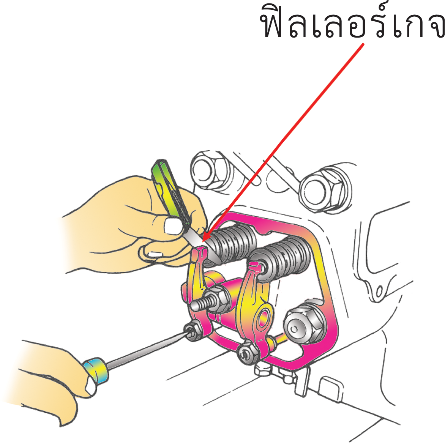 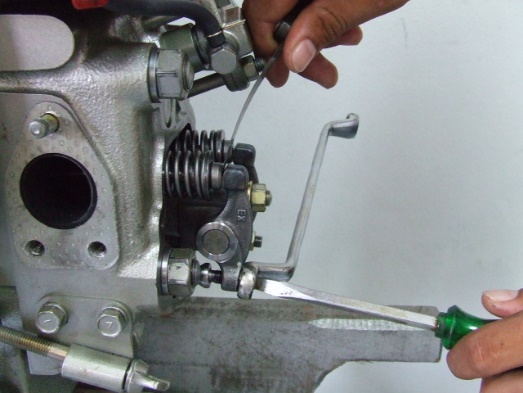 ระยะห่าง
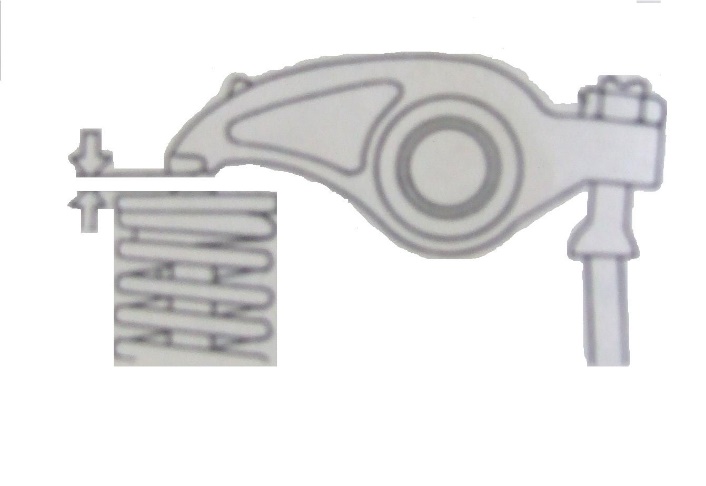 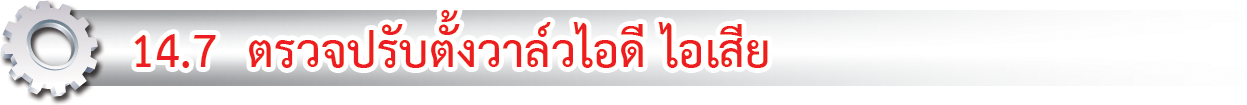 ทุก 100 ชั่วโมง การทำงาน ปรับตั้งระยะห่างของวาล์วไอดีและไอเสีย
การปรับตั้งวาล์ว
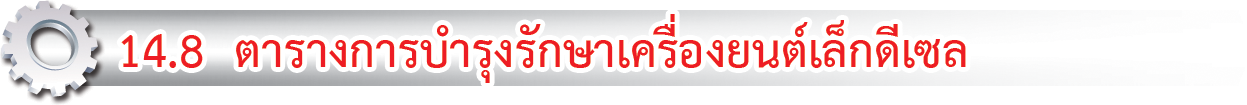 ตาราง  การบำรุงรักษาเครื่องยนต์เล็กดีเซล
บริษัทสยามคูโบต้าดีเซล จำกัด., 2546)
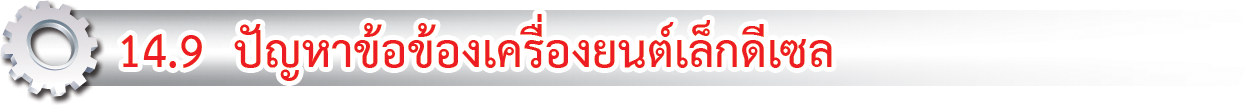 ตาราง (ต่อ) ปัญหาข้อขัดข้องของเครื่องยนต์เล็กดีเซล
ตาราง (ต่อ) ปัญหาข้อขัดข้องของเครื่องยนต์เล็กดีเซล
ตาราง (ต่อ) ปัญหาข้อขัดข้องของเครื่องยนต์เล็กดีเซล
ตาราง  (ต่อ) ปัญหาข้อขัดข้องของเครื่องยนต์เล็กดีเซล
ตาราง (ต่อ) ปัญหาข้อขัดข้องของเครื่องยนต์เล็กดีเซล
บริษัทสยามคูโบต้าดีเซล จำกัด., ม.ป.ป.